PROMIS-29 V2.0 Physical andMental Health Summary ScoresRon D. Hays
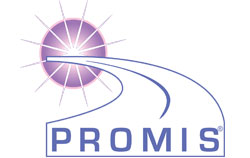 Karen L. Spritzer, Ben Schalet, Dave Cella
September 27, 2017, 3:30-3:50pm 
HealthMeasures User Conference 
Track B: Enhancing Quality Measurement
Prentice Women’s Hospital Conference Center
250 E. Superior Street, Chicago, Illinois
1
PROMIS-29 V 2.0
4 items each
Ability to participate in social roles and activities
Anxiety
Depressive symptoms
Fatigue
Pain interference
Physical functioning
Sleep disturbance. 
Pain intensity with 0–10 numeric rating item
2
Preference-Based Scores Estimated from PROMIS-29
Indirect (mapping to):
EQ-5D-3L (Revicki et al., 2009, Qual Life Res) 
HUI-3 (Hays, Revicki et al., 2016, Qual Life Res)

Preference scoring functions
Craig et al. (2014, Value in Health)
Hanmer et al. (2015, Health Qual Life Outcomes)
3
Sample 1: Op4G Panel
n = 3,000
51% female
60% non-Hispanic White, 17% Hispanic, 14% Black, 9% Asian, 1% other
Mean age = 46 (range: 18-88 years old)
14% less than high school, 31% high school graduates, 28% some college, 47% college degree
57% married or living with a partner
4
Sample 2: Toluna/Greenfield panel
n = 2,000
50% female
81% non-Hispanic White, 6% Hispanic, 7% Black, 4% Asian, 2% other
Mean age = 52 (range: 18-93 years old)
3% less than high school, 25% high school graduates, 42% some college, 30% college degree
56% married or living with a partner
National Comprehensive Cancer Network-Functional Assessment of Cancer Therapy-Kidney Symptom Index (NFKSI) Study 5
Analysis Plan
Exploratory and Confirmatory Factor analyses
Reliability
Coefficient alpha for multi-item scales
Mosier’s formula for weighted composites
Product-moment correlations among PROMIS-29 scales
Associations of PROMIS-29 Summary Scores with:
EQ-5D-3L, HUI-3, PROMIS Global Physical and Mental Health, SF-36 PCS and MCS, and number of chronic conditions
6
Results
7
Reliability Estimates
8
PROMIS Physical and Mental Health T-scores
z-scores = (T-score – 50)/10
Pain z-score (pain intensity and pain interference)
Emotional z-score (anxiety and depressive symptoms)
Summary health T-scores = 10*(Sum of z-scores*scoring coefficients) + 50
Higher score is better health
9
10
11
Correlations of Physical and Mental Health Summary Scores with Other Variables (Sample 1)
Hypertension, angina, coronary artery disease, heart failure, heart attack, stroke, liver disease, kidney disease, arthritis, migraines, asthma, chronic lung disease, diabetes, cancer, depression, anxiety, alcohol or drug problem, sleep disorder, HIV/AIDS, spinal cord injury,and multiple sclerosis.
12
Correlations of Physical and Mental Health Summary Scores with Other Variables (Sample 2)
Hypertension, angina, coronary artery disease, heart failure, heart attack, stroke, liver 
disease, kidney disease, arthritis, migraines, asthma, chronic lung disease, diabetes, 
cancer, depression, anxiety, alcohol or drug problem, sleep disorder, HIV/AIDS, and 
multiple sclerosis.
13
Largest Associations with Chronic Conditions (Sample 1)
14
Conclusions
These studies provide support for the reliability and validity of the PROMIS-29 Physical and Mental Health Summary scores.
Further work is needed to evaluate these summary scores in other samples.
Alternative scoring approaches such as higher-order factor models should be explored.
15
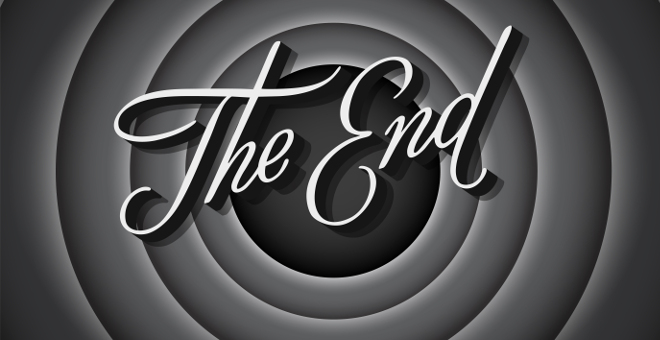 Funding for HealthMeasures was provided by the National Institutes of Health grant U2C CA186878.
17
18
19